يمكن تحقيق الأمن والسرية في التعاملات التجارية عبر الأنترنيت من خلال القدرة على التعامل مع المشكلات التالية :
كيف يمكن التأكد من الشخصية الحقيقة للمتعاملين؟

 كيف نثبت حدوث صفقة تجارية بين متعاملين أو طرفين؟

 كيف يمكن التأكيد من عدم وجود طرف ثالث قام بالإطلاع على محتوى أو مضمون العقد؟

 كيف يمكن التأكد من قيام جميع الأطراف بالتوقيع على نفس العقد وعدم قدرة أي شخص أخر على تغيير مضمون العقد بعد التوقيع عليه؟
إذن التحويلات الالكترونية تستوجب أربعة أمور هامة :
مصداقية(موثوقية) الأطراف والتحقيق من هويتهم.

 سرية البيانات لمنع الأطراف الخارجية من الإطلاع عليها.

 سلامة نقل المعومات وتخزينها وذلك لمنع أي تغيير في المحتوى بشكل معتمد أو غير معتمد.

 توثيق معلومات التحويلات تحسبا لنشوب أي نزاع بين الأطراف.
1. المصداقية (التحقيق من هوية الأطرف)
الهوية الالكترونية 

 تحديد الهوية من خلال الموقع الجغرافي 

 تحديد الهوية عن طريف الخصائص المادية
2. سرية البيانات (الخصوصية)
يتم ضمان ذلك من خلال مجموعة من طرق التشفير أهمها:

 التشفير بالمفتاح المتماثل.

 التشفير بالمفتاح المزدوج.

 البصمة الالكترونية.
3. سلامة المعلومات
وتعني ضمان أن الرسالة المرسلة هي تلك المستلمة وهذا من خلال فك شفرة التوقيع الالكتروني أي هي القدرة على حماية المعلومات المنقولة من أي تطفل خارجي.
4. أمن توثيق (أرشيف) العقود التجارية وملفات الزبائن
يرتبط توثيق المعلومات بالتحويلات الالكترونية حيث يعتبر أمر ضروري للتاجر لضمان التزام الأطراف الأخرى المتعاملة معه بالعقد المبرم بينهم.
طرق تأمين المعاملات التجارية الالكترونية
التشفير
       هو تحويل المعطيات والبيانات والمعلومات إلى شكل غير مفهوم وغير مقروء بالنسبة لطرف ما لا يملك طريقة لفكه والتي تكون في الغالب مفتاحا لفك التشفير.
التشفير بالمفتاح المتماثل

 التشفير بالمفتاح المزدوج(العام/الخاص)
2. البصمة الالكترونية للرسالة 
   هي "بصمة رقمية" يتم اشتقاقها وفقا لخوارزميات معينة تدعى بدوال التمويه، إذ تطبق هذه الخوارزميات حسابات رياضية على الرسالة لتوليد بصمة(سلسلة صغيرة) تمثل ملفا كاملا أو رسالة(سلسلة كبيرة)، وتدعى البيانات الناتجة بـ "البصمة الالكترونية للرسالة" .
مفتاح خاص
التشفير بالمفتاح المتماثل
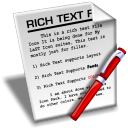 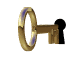 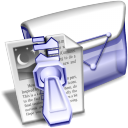 تشفير
رسالة مشفرة
رسالة أصلية
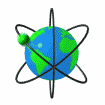 WEB
مفتاح خاص
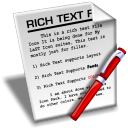 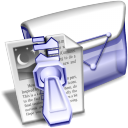 فك التشفير
رسالة أصلية
رسالة مشفرة
التشفير بالمفتاح المزدوج
المفتاح العام للمرسل إليه
+
المفتاح الخاص بالمرسل
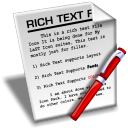 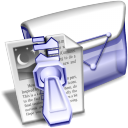 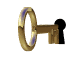 تشفير
رسالة مشفرة
رسالة أصلية
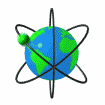 WEB
المفتاح العام للمرسل
+
المفتاح الخاص بالمرسل اليه
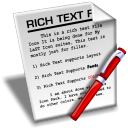 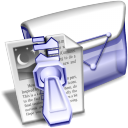 فك التشفير
رسالة أصلية
رسالة مشفرة
رسالة مموهة
تمويه الرسالة
رسالة أصلية
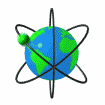 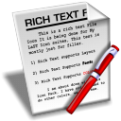 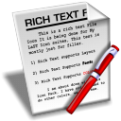 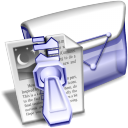 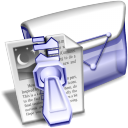 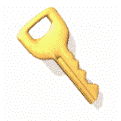 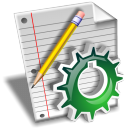 ؟
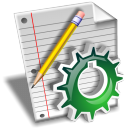 هل أن التمويه المستخرج من طرف المستقبل يماثل التمويه الاصلي
3. الشهــــــــادات الرقميــــــــة
تثبت الشهادات الرقمية أن صاحب المفتاح العام والمفتاح الخاص هو من يدعي ذلك
محتويات الشهادة الرقمية
إعـــــــداد الشهـــــــادة
1. يتقدم الأفراد أو المؤسسات بطلب للحصول على شهادات رقمية وذلك بإرسال مفاتيحهم الخاصة ومعلومات تعريفية عنهم إلى مانح الشهادات.
2. يقوم مانح الشهادات بفحص المعلومات ويعد شهادة تحتوي على المفتاح العام للمتقدم مصحوبا بمعلومات التعريف الخاصة به.
3. يستخدم مانح الشهادات مفتاحه الخاص لتشفير الشهادة ويرسل الشهادة الموقعة إلى المتقدم. وعندما يريد شخص ما أن يرسل رسالة إلى حائز الشهادة الرقمية فانه يطلب منه أولا أن يرسل الشهادة الموقعة.
4. يستخدم المرسل المفتاح العام لمانح الشهادة لفك شفرة الشهادة وبهذا يكون المرسل أكثر ثقة من شخصية مستقبل رسالته.
5. بعد فك شفرة الرسالة يستخدم المرسل المفتاح العام لتشفير رسالته. يلاحظ أن المفتاح العام الوحيد الذي يعرفه المرسل مسبقا هو المفتاح العام لمانح الشهادة.
نظم المعاملات الالكترونية الآمنة
نظام "DES" (data encryption standard) معيار تشفير البيانات 
يستخدم المفتاح السري المتماثل
نظام " RSA”(Ronaid Rivest, Adi Shamir and Len Adlemar)
يستخدم المفتاح المزدوج
نظام "PGP"(pretty good Privacy)
يستخدم المفتاح المزدوج والتوقيع الالكتروني
نظام التحويلات المالية الإلكترونية "EFT
بروتوكول "S-http”( security hyper text transfer protocol)
بروتوكول ”SSL“secure sockets layer )  )، يقوم بمجموعة من الوضائف وهي:

تشفير رسائل المستخدم
اعداد الشهادات الرقمية
اعداد التواقيع الالكترونية
بروتوكول الحركات المالية الآمنة "SET" :(secure electronic tansaction )

التأكد من سلامة عملية الدفع.
إضفاء الشرعية والموثوقية على أصحاب المتاجر الالكترونية وحملة البطاقات الائتمانية.
02
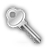 01
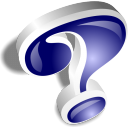 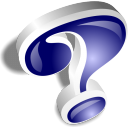 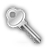 06
05
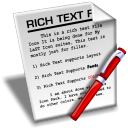 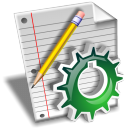 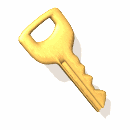 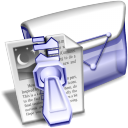 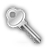 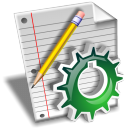 مظروف
 رقمي
09
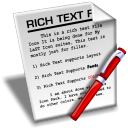 07
03
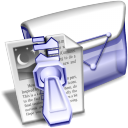 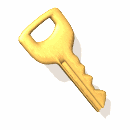 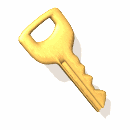 10
رسالة
 مشفرة
رسالة
 مشفرة
مقارنة
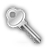 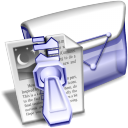 04
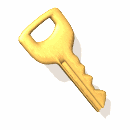 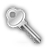 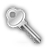 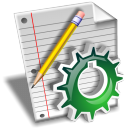 08
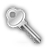 مظروف
 رقمي
جدار النار "Fire Walls"
هي برامج يستخدمها الخادم"sereur"  أو الجهاز لحماية الملفات من الولوج غير الشرعي من قبل المتطفلين
أمثلة على firewall